ГБОУ ВПО «Кубанский государственный медицинский университет» Министерства здравоохранения Российской Федерации 
Кафедра судебной медицины
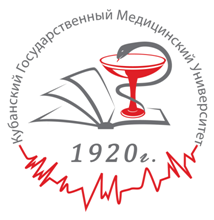 АНАЛИЗ ДЕТСКОГО 
ДОРОЖНО-ТРАНСПОРТНОГО ТРАВМАТИЗМА 
В КРАСНОДАРЕ
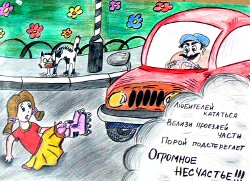 Доклад студентки 4 курса 
педиатрического факультета 
Красновой Елены

Научные руководители -
зав. кафедрой д.м.н.
 профессор В.А. Породенко,
ассистент С.А. Ануприенко
За последние 10 лет  число пострадавших в России составило  2,5 миллиона, 
из них 335 человек погибли.
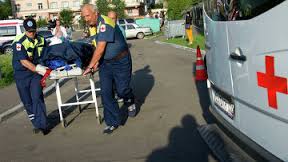 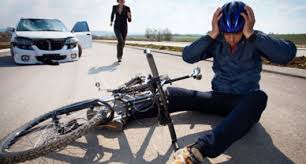 Официальные данные ГИБДД
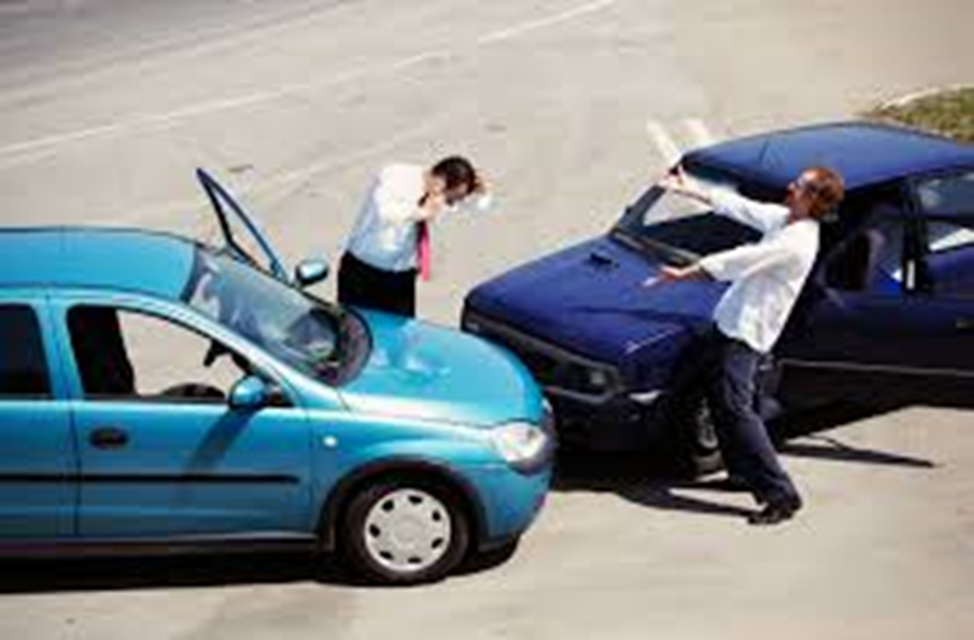 По данным Всемирной организации здравоохранения, 
в Европейском регионе, в который входит Россия, дорожно-транспортные травмы являются главной причиной смерти 
у детей старше 5 лет и относятся к приоритетным проблемам здравоохранения.  

Россия по частоте инвалидизации в трудоспособном возрасте от дорожно-транспортного травматизма прочно удерживает лидирующее положение в мире. 

Помимо ущерба, наносимого жизни и здоровью людей, дорожный травматизм приводит к значительным экономическим потерям, вызванным временной и постоянной утратой трудоспособности, затратами на медицинскую помощь и реабилитационные мероприятия.
Цель работы:
  изучение структуры и характера дорожно- транспортного травматизма, 
Сравнительный анализ полученных повреждений по тяжести вреда здоровью 
в 2007 и 2013 гг.
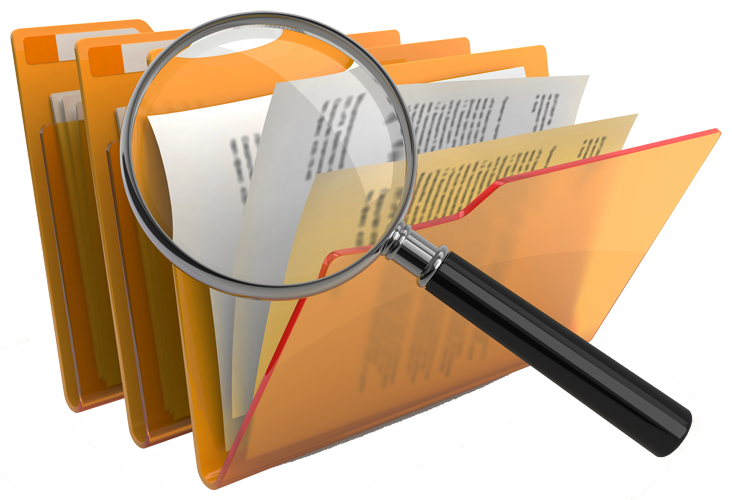 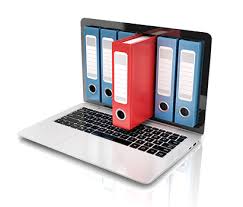 Материалами архива

 явились  заключения экспертов
 и акты судебно-медицинского освидетельствования
Всего зарегистрировано ДТТ
 в 2007 и 2013 гг.
ДТТ в различных возрастных категориях
Сезонность года
ДТП в зависимости от времени суток
Пострадавшие при ДТП
Частота встречаемости ЧМТ при ДТП
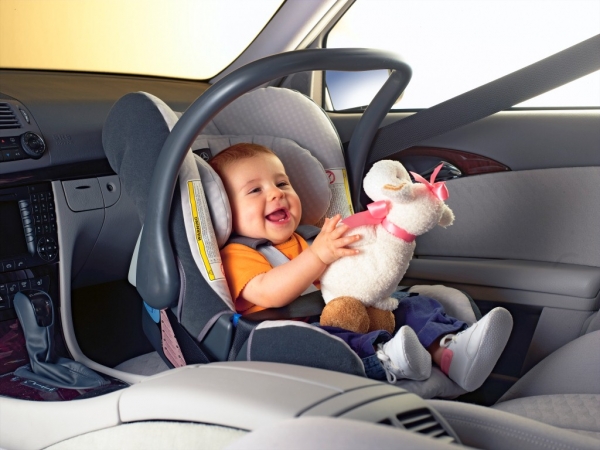 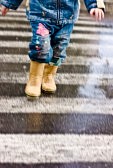 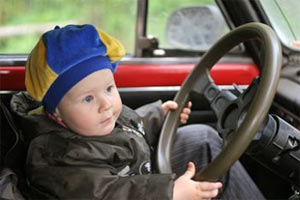 Степень причиненного вреда здоровью
выводы
Детский ДТТ 
не снижается
Наиболее травмоопасный возраст 
от 4 до 7 лет
Высокий уровень ЧМТ у детей-водителей
Снижена степень тяжести причиненного вреда здоровью
Спасибо за внимание
и
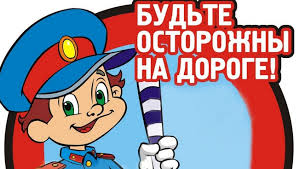